Practical Considerations for Conducting a Compensation Analysis
June 11, 2020
Webinar Hosts
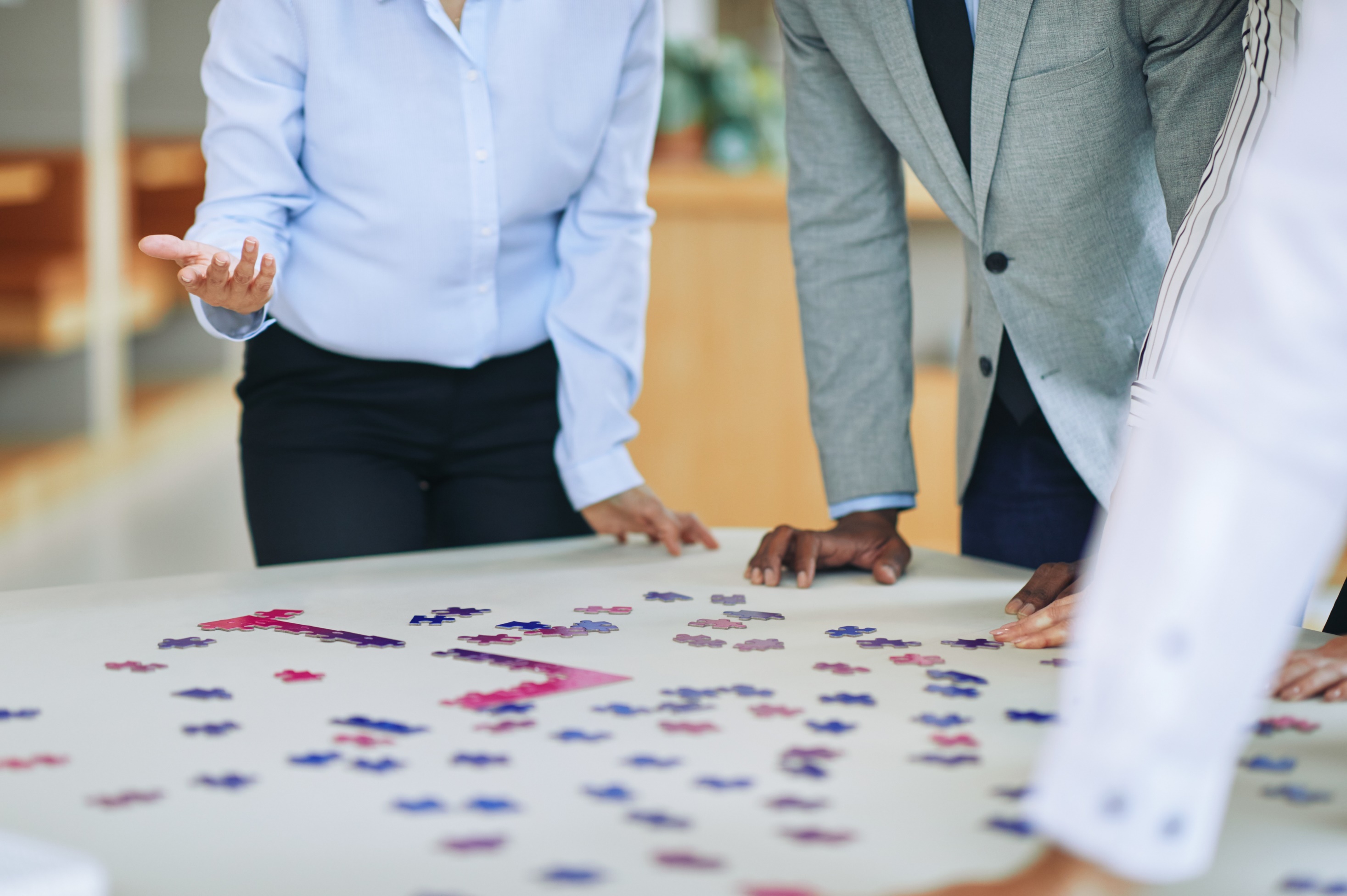 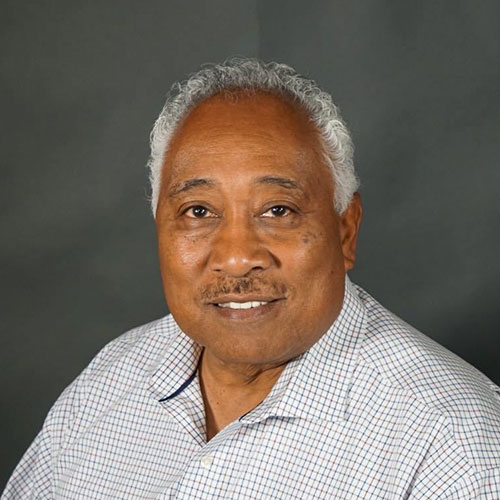 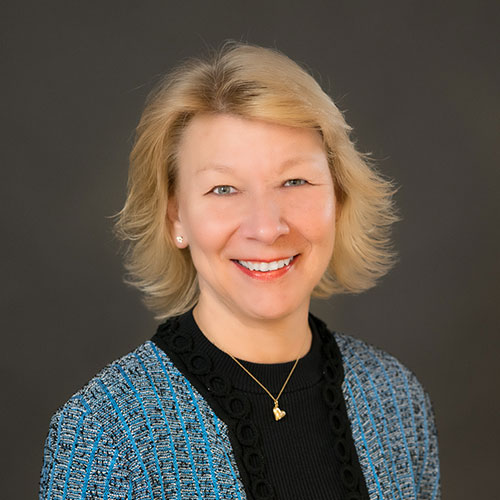 Tony Perkins
Industry-Recognized Employment Law Attorney, Expert Advisor & Hands-On AAP Developer
Candee Chambers
HR Professional with Tactical AAP Experience Managing 100 Audits with No Conciliation Agreements
2
Taapestry by DirectEmployers
Laws Governing Pay Discrimination
State Laws:
Addressing the “pay gap”
Prior salary as a factor
Equal Pay Act of 1963:
Prohibits pay discrimination based on sex
Enforced by the Equal Employment Opportunity Commission (EEOC)
Executive Order 11246:
Pay disparities due to sex are a form of discrimination prohibited by the EO
Enforced by the Office of Federal Contract Compliance Programs (OFCCP)
Regulatory requirement (41 CFR 60-2.17(b)(3)) – evaluate “…compensation systems to determine whether there are gender-, race-, or ethnicity-based disparities.”
3
Taapestry by DirectEmployers
[Speaker Notes: -Federal law / standards do not override state law.
-It is incumbent upon companies to understand their compensation system and processes, and be able to explain pay differentials based on legitimate business reasons.]
Scope of the Analysis
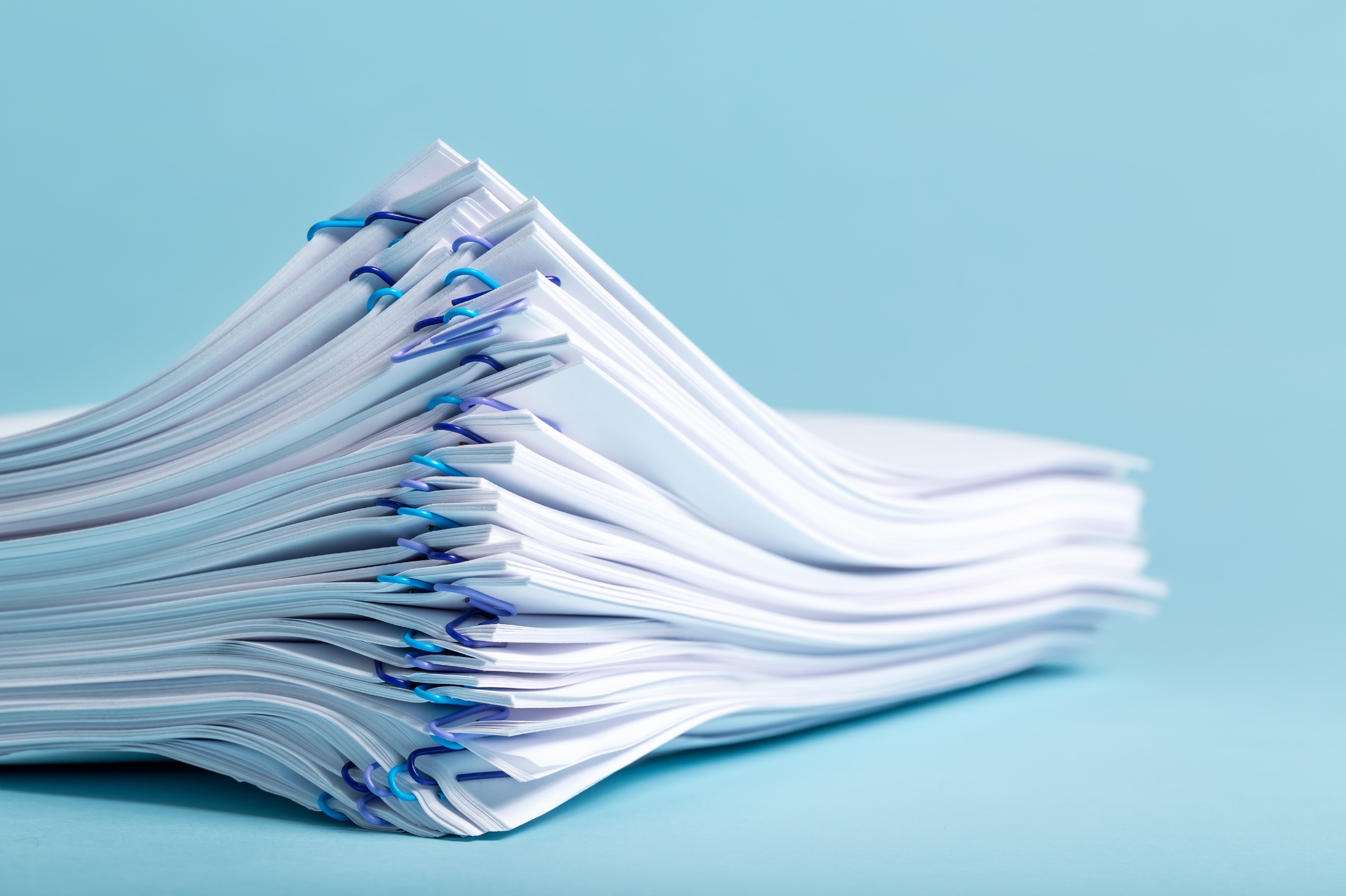 Why are we doing this?
Legal Privilege
Self-analysis	We want to know how we look
Employee / Public Relations	What, if anything, do we want to publicize, to whom?
Compliance / In anticipation of litigation	What do we want to analyze? To publicize?
4
Taapestry by DirectEmployers
[Speaker Notes: -Consult you Legal Counsel before conducting any compensation analyses; consider having any analyses conducted under the direction of Counsel to take advantage of any legal privileges that may attach and prevent the disclosure of the analysis.
-Proactive self-analyses to address any identified problems.  Improving the compensation system.  Results for limited internal use only.
-Publicizing the results to employees?  To the press?
-Preparation for OFCCP Compliance Audit.  Data required for Paragraph 19.]
Who to Analyze?
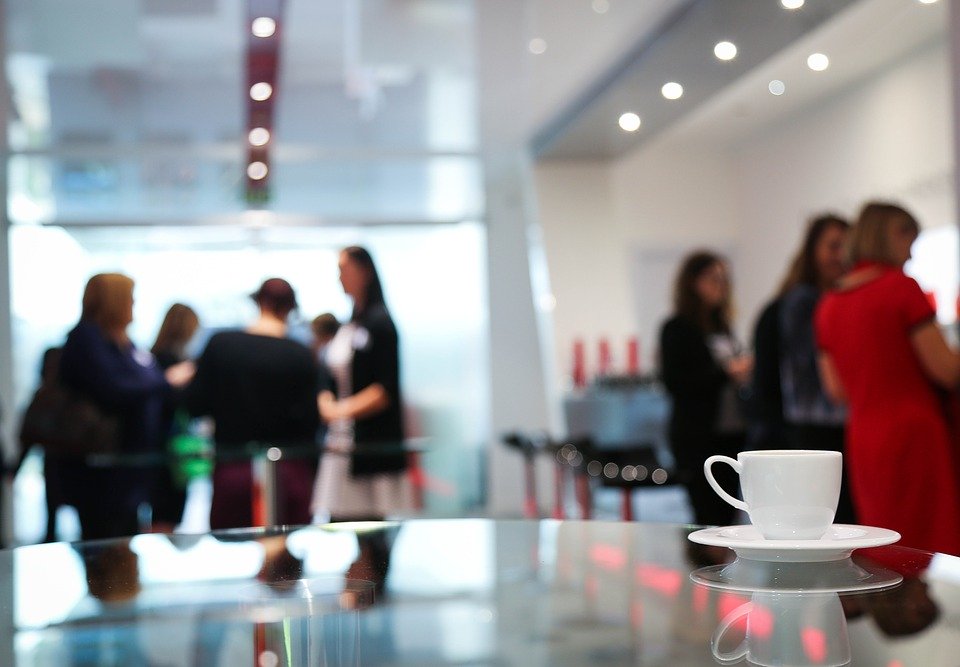 Everybody?  Who is there on “School Picture Day?”
All Jobs?
Company-Wide?  By Establishment? 
“Similarly-Situated” Employees

Furloughed Employees?  What about the loss of salary during their furlough?  What effect will that have on your analyses?
5
Taapestry by DirectEmployers
[Speaker Notes: -No requirement to analyze everyone.  No standard minimum of what must be analyzed.
-What is important in your company?
-Jobs where there are employee complaints
-Pool for career opportunities
-Business lines, divisions
-Field vs. Corporate
-Location / AAP Establishment
-Similarly situated
for equal work on jobs the performance of which requires equal skill, effort, and responsibility, and which are performed under similar working conditions,
	Job title/level
	“Substantially” similarly situated]
Unit of Analysis
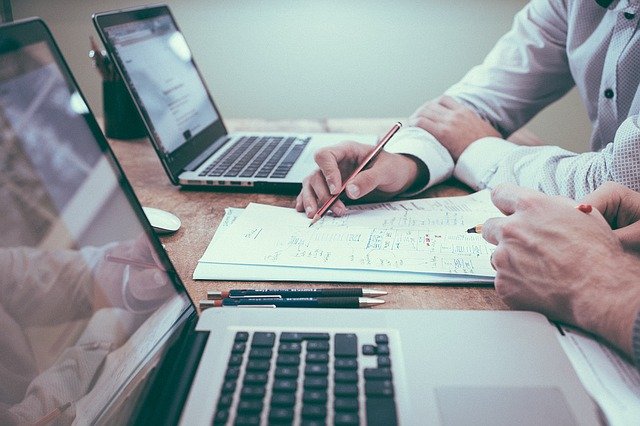 Job Title or Job Code
Job Family
Pay Level (Range, Grade, Band, etc.)
AAP Job Group
EEO-1 Job Categories
6
Taapestry by DirectEmployers
[Speaker Notes: -Job title/ code is most common, but that could be too broad if there are many incumbents, and jobs with dissimilar responsibilities, and dissimilar work specialties.
-Well documented and well-defined job descriptions.
-Technical vs. Non-Technical
-State law – substantially similar may include other locations]
Compensation Elements to Analyze
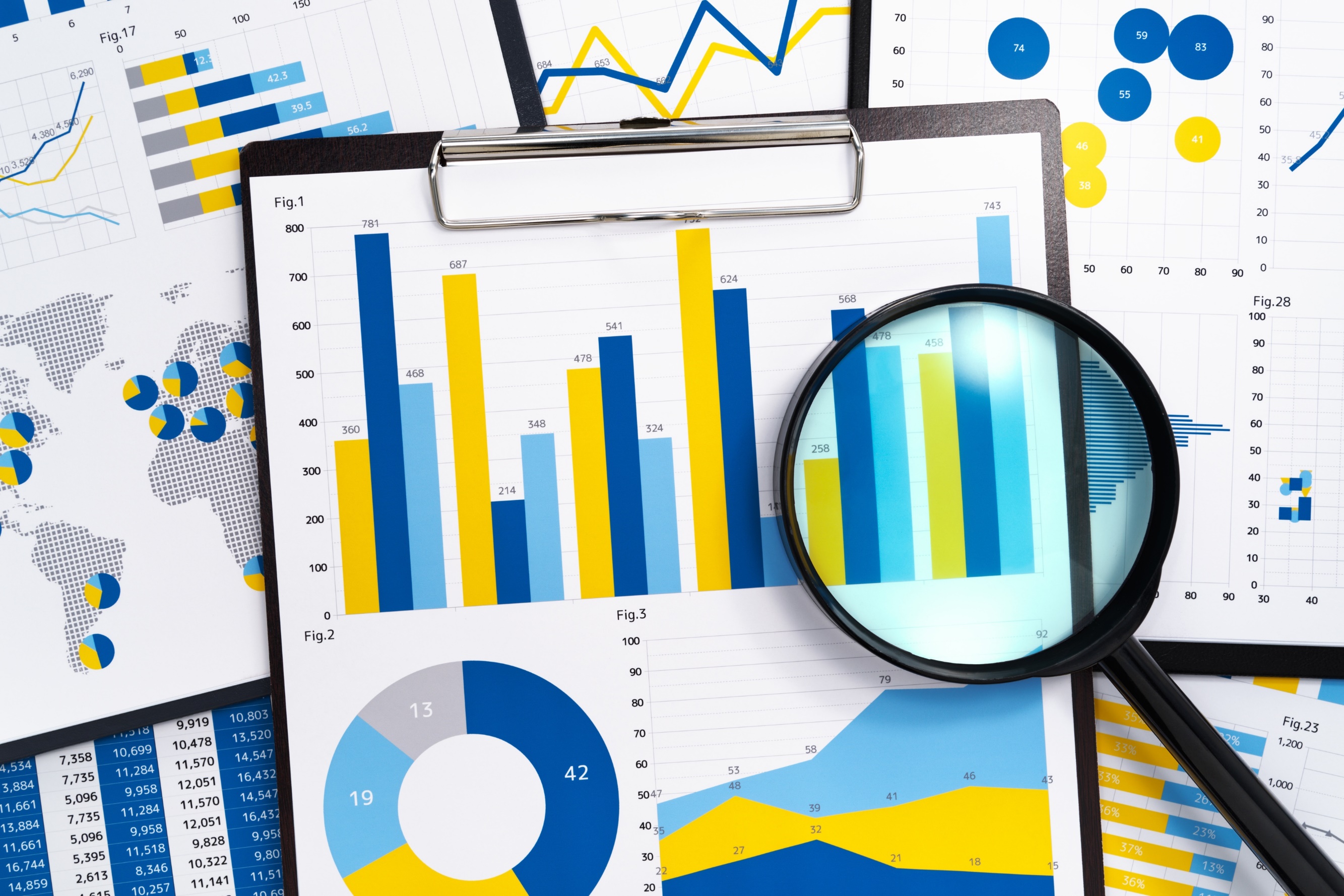 Base Pay
Total Compensation
Bonus
Commission
Stock
Prerequisites
Starting Pay
Merit / Performance Increases
7
Taapestry by DirectEmployers
[Speaker Notes: -Pay comparisons between groups are almost always made using averages of pay of each group.
-Compensation analysis is always a “point-in-time” analysis.
-Patterns, consistent, or inconsistent with your compensation philosophy, policy, the law.]
Specifics of Analysis
Group Comparisons
Males vs. Females
Nonminority vs. Minority
Each Minority Group vs. Whites
Each Minority Group vs. Most Favored Group
Metrics
Difference in the Means (Averages)
Problem Threshold
Any Difference?
Company Standard (5%?  10%?)
Test of Statistical Significance (2 Standard Deviation)
8
Taapestry by DirectEmployers
[Speaker Notes: -The group with the highest average salary is not always whites.
-The group with the highest average salary may have only one person; cannot perform statistical tests.
-No threshold in the law that allows for a minimum difference as being nondiscrimination.]
Why Does Mary Make Less Than Bob?
Pay Factors:
Hire Date (Time of Service)

Job Title Date (Time in the Job)

Education

Prior Relevant Experience

Work Shift Differential
Merit / Performance Increase

Prior Salary

Incumbent Salaries

Department

Other
Part Time / Full Time

Exempt / Non-Exempt

Job Level

Salary Grade

Location
9
Taapestry by DirectEmployers
[Speaker Notes: -All major factors affecting pay must be included to conduct a proper Regression analysis.
-All factors are not always in the employer’s comp data system. 
-All factors are not major.]
Compensation Analysis Tools
Cohort Analysis
A comparison of the factors which affect pay as applied to two, or a small group of employees to determine what legitimate non-discriminatory reasons, if any, explain the noted pay gap.
Regression
A Regression Analysis is a statistical measurement of the value of each of the pay factors in the analysis.
Each factor is analyzed using a formula that evaluates the effect each factor has on the amount of compensation a person receives.
The results of the analysis show whether the factors have a positive or negative relationship with pay, and how strongly the factors are related to pay (i.e., as the level of the factor increases, pay tends to increase or decrease). 
The Regression result provides evidence of the probability that the differences in pay are due to the pay factors as opposed to discriminatory factors like sex or race.
10
Taapestry by DirectEmployers
[Speaker Notes: -Regression is not “proof” of nondiscrimination.
-Positive Regression results indicate that there is no “systemic” discrimination.
-Need large groups (30 or more).]
Team Strategy
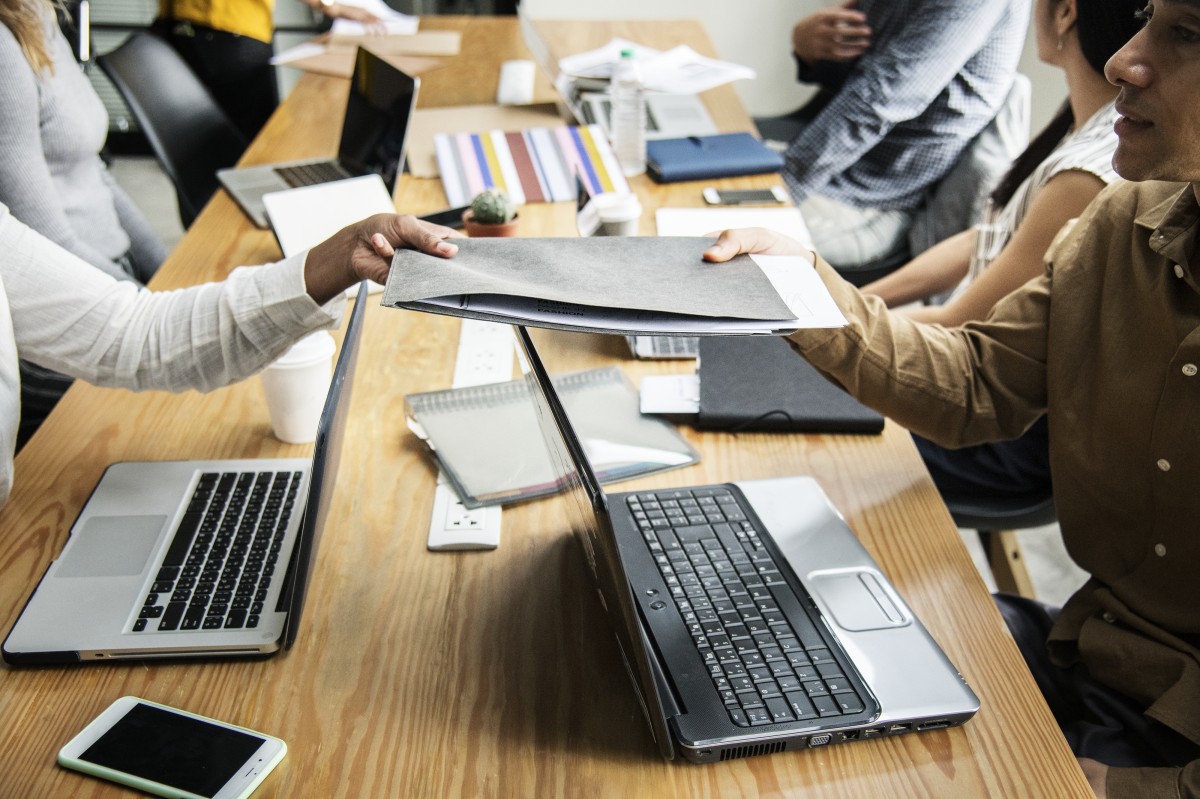 Partnership with Other Stakeholders
Compensation
Compensation Philosophy
Training / Guidelines for Managers
Staffing / Recruiting
Initial Offers
Pay Negotiations
HRIS
Query Reports
Legal
11
Taapestry by DirectEmployers
Thank You For Attending!
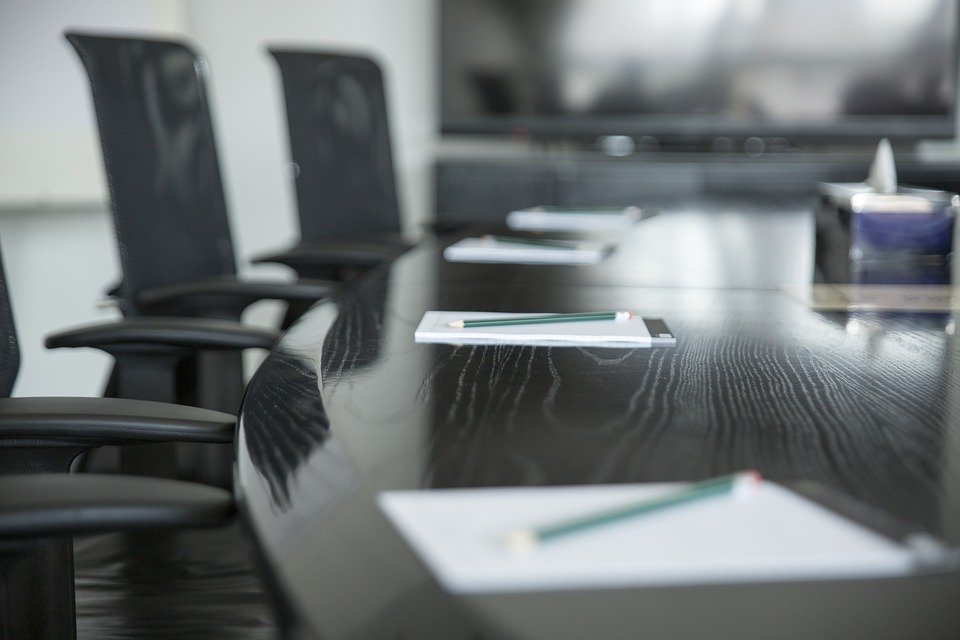 Questions?
12
Taapestry by DirectEmployers